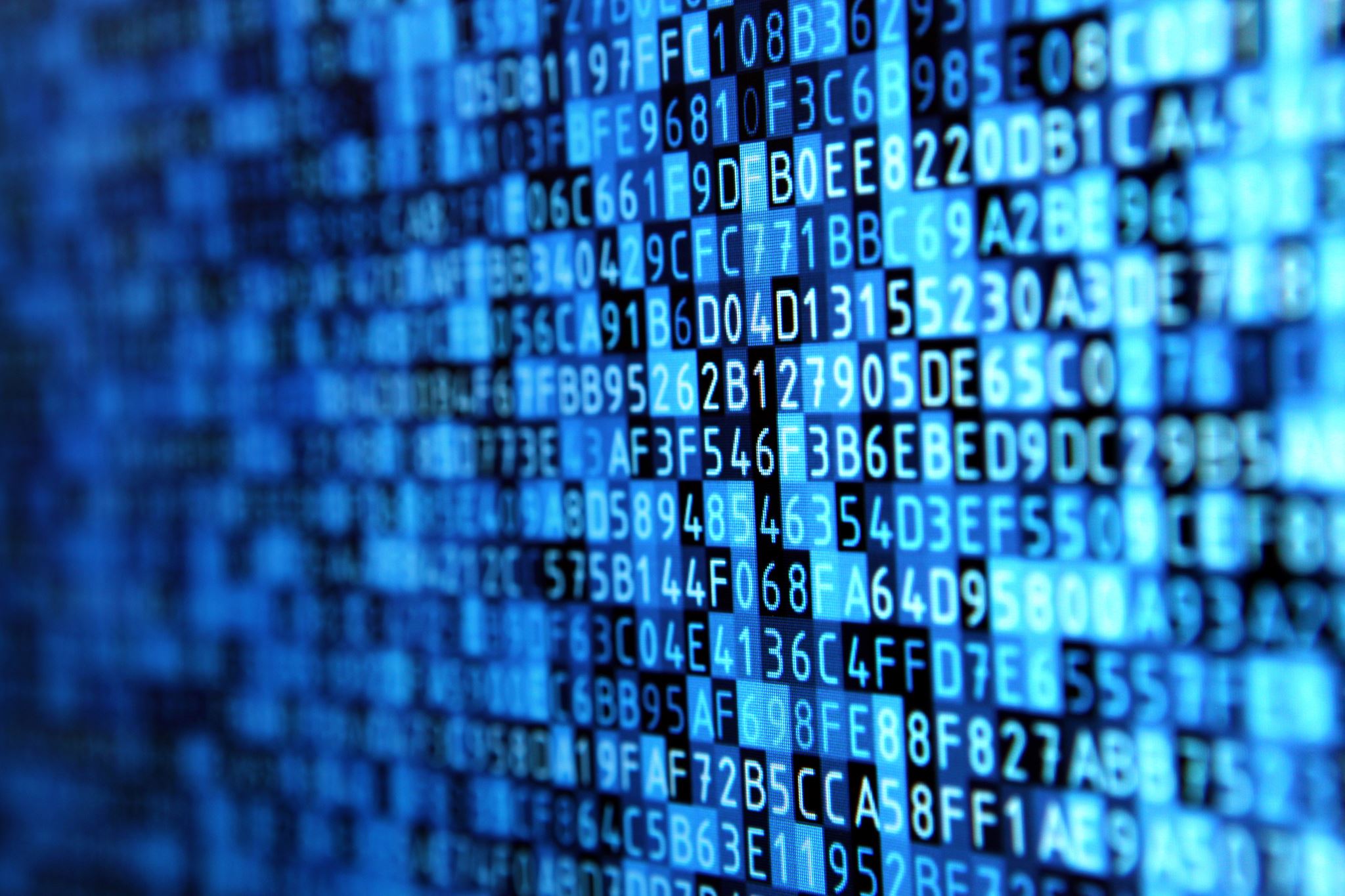 I dati personali: il GDPR TUTORIAL DAYS di CCR 2022:CYBERSICUREZZA
Silvia Arezzini
DPO
Data Protection Officer
Un team di aiuto, supporto, monitoring nell’ambito della protezione dei dati personali all’interno dell’ Ente Deliberazione n. 14734 del 27 Aprile 2018

	Istituito dal REGOLAMENTO (UE) 2016/679 – GDPR
	in vigore dal 25.5.2018 
	recepito da INFN con la delibera n. 14844 del 27 Luglio 2018
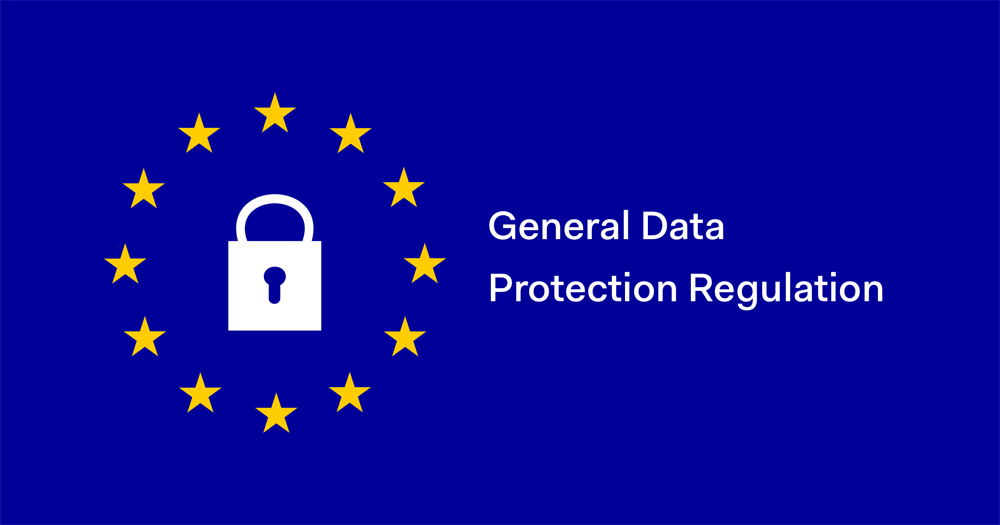 2
Tutorial days di CCR: cybersicurezza
10 ottobre 2022
Privacy & Cybersecurity
10 ottobre 2022
Tutorial days di CCR: cybersicurezza
3
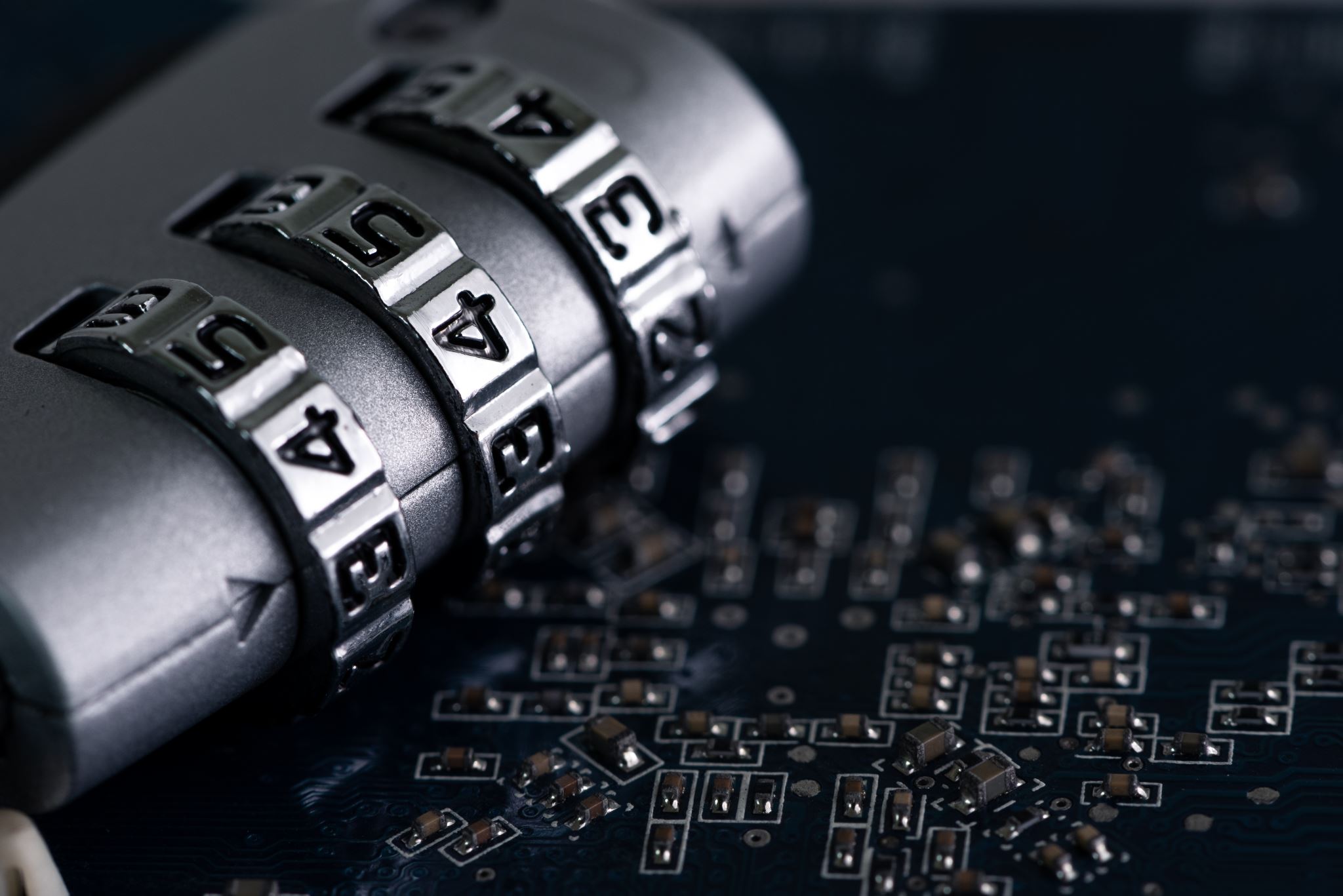 Proteggere
Confidentiality (Riservatezza)
Integrity (Integrità)
Availability (Disponibilità)
4
10 ottobre 2022
Tutorial days di CCR: cybersicurezza
RISERVATEZZA: Solo chi ne ha diritto può accedere all’informazione
	Identità, Autenticazione, Autorizzazione, 	protezione dei file, ruoli…

INTEGRITA’: In ogni momento l’informazione è corretta e non ha subito modifiche.
	LOG, non ripudiabilità…

DISPONIBILITA’: L’informazione è disponibile quando richiesta.
DDOS, eventi fisici,…
Le parole della «CIA»
Tutorial days di CCR: cybersicurezza
10 ottobre 2022
5
AMMINISTRATORE di SISTEMA
6
10 ottobre 2022
Tutorial days di CCR: cybersicurezza
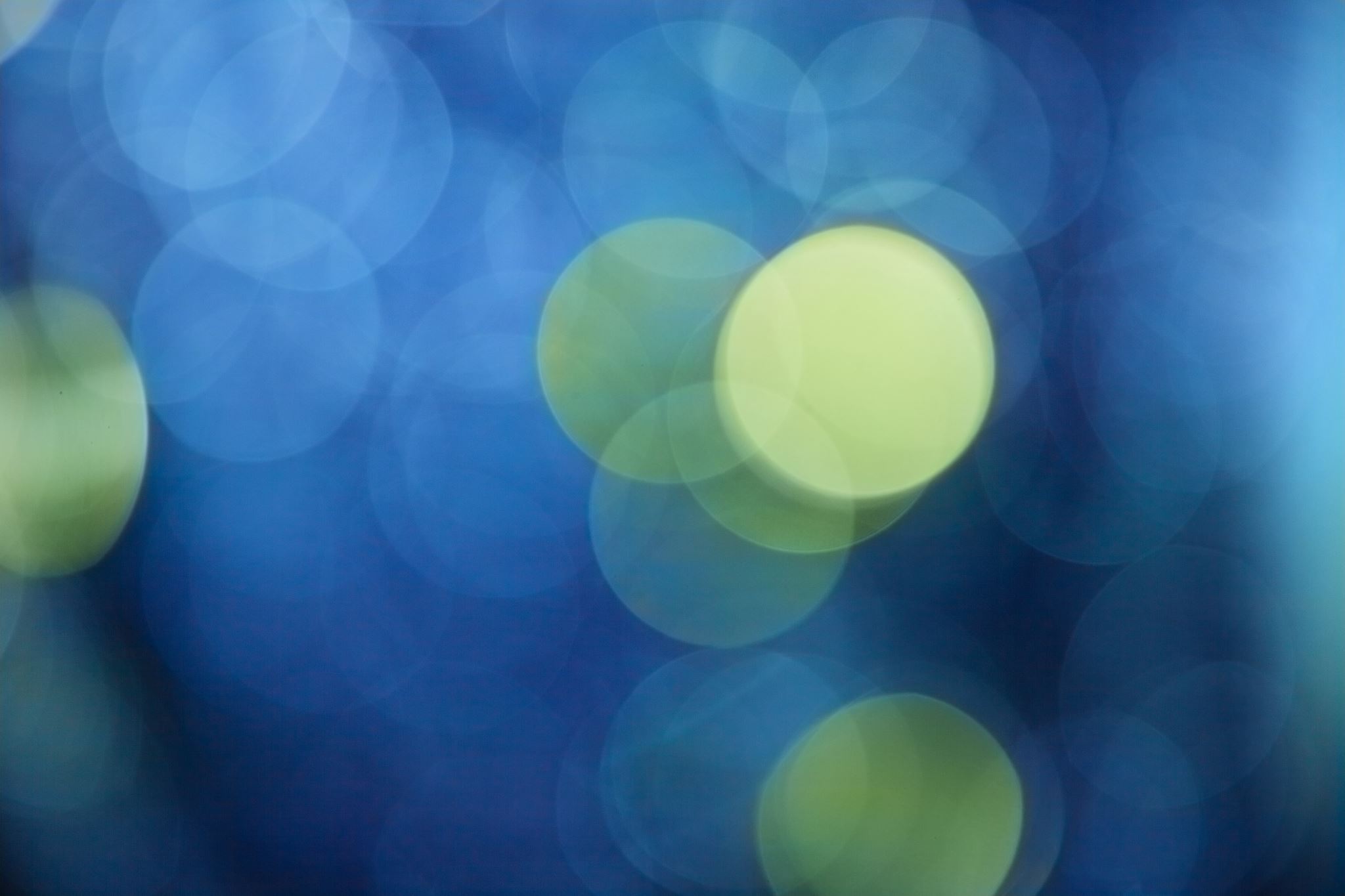 CYBERSECURITY
ANALISI DEL RISCHIO
7
10 ottobre 2022
Tutorial days di CCR: cybersicurezza
Minacce informatiche
10 ottobre 2022
Tutorial days di CCR: cybersicurezza
8
Questa foto di Autore sconosciuto è concesso in licenza da CC BY-NC-ND
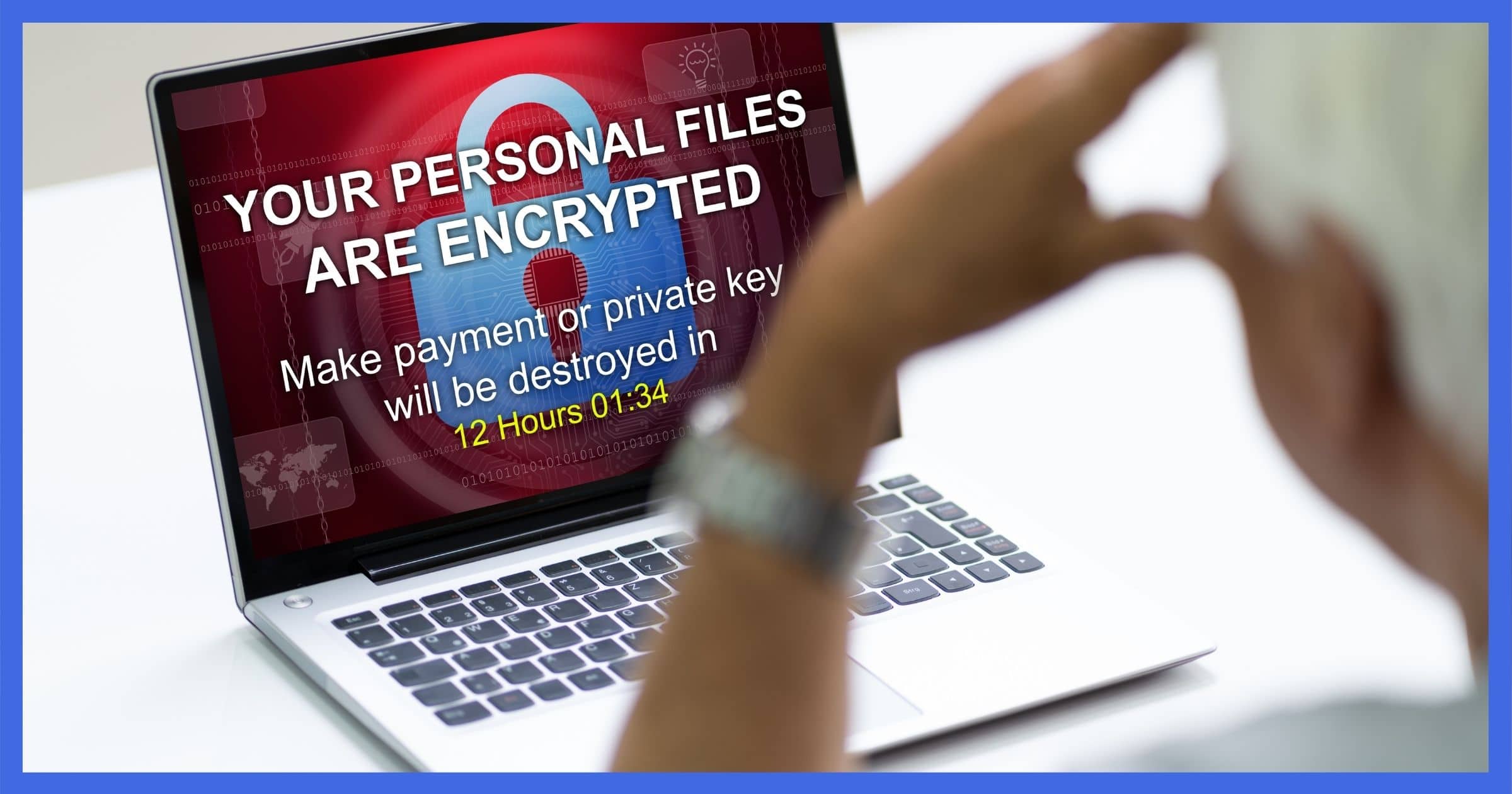 Minacce informatiche
9
Tutorial days di CCR: cybersicurezza
10 ottobre 2022
Questa foto di Autore sconosciuto è concesso in licenza da CC BY-NC-ND
PROTEZIONE dei DATI PERSONALI
10
10 ottobre 2022
Tutorial days di CCR: cybersicurezza
DATA PROTECTION BY DESIGN
WIKIPEDIA: Privacy by design riguarda il principio di incorporazione della privacy a partire dalla progettazione di un processo aziendale con le relative applicazioni informatiche di supporto. 
	saper dimostrare che un trattamento è progettato e organizzato fin dall’inizio in maniera tale da offrire per l’intera gestione del ciclo di vita dei dati, le garanzie indispensabili a soddisfare i requisiti  del Regolamento e tutelare i diritti degli interessati.
11
10 ottobre 2022
Tutorial days di CCR: cybersicurezza
DATA PROTECTION BY DEFAULT
per impostazione predefinita devono essere trattati solo i dati personali nella misura necessaria e sufficiente per le finalità previste e per il periodo strettamente necessario a tali fini.
PRINCIPIO DI MINIMIZZAZIONE
    saper dimostrare che i dati trattati per impostazione predefinita (di default) sono solo quelli  necessari per ogni specifica finalità del trattamento, evitando di acquisire informazioni eccedenti gli obiettivi dichiarati nell’informativa
12
Tutorial days di CCR: cybersicurezza
10 ottobre 2022
PRINCIPIO DELL’ACCOUNTABILITY o della responsabilizzazione
dal Garante:
	Il GDPR pone con forza l'accento sulla "responsabilizzazione" (accountability: essere in grado di render conto ) di titolari e responsabili – ossia, sull'adozione di comportamenti proattivi e tali da dimostrare la concreta adozione di misure finalizzate ad assicurare l'applicazione del regolamento. Si tratta di una grande novità per la protezione dei dati in quanto viene affidato ai titolari il compito di decidere autonomamente le modalità, le garanzie e i limiti del trattamento dei dati personali – nel rispetto delle disposizioni normative e alla luce di alcuni criteri specifici indicati nel regolamento.

Non è più la legge che mi dice cosa devo fare  ma sono io che devo dimostrare cosa faccio per prevenire rischi sui diritti e le libertà delle persone
13
Tutorial days di CCR: cybersicurezza
10 ottobre 2022
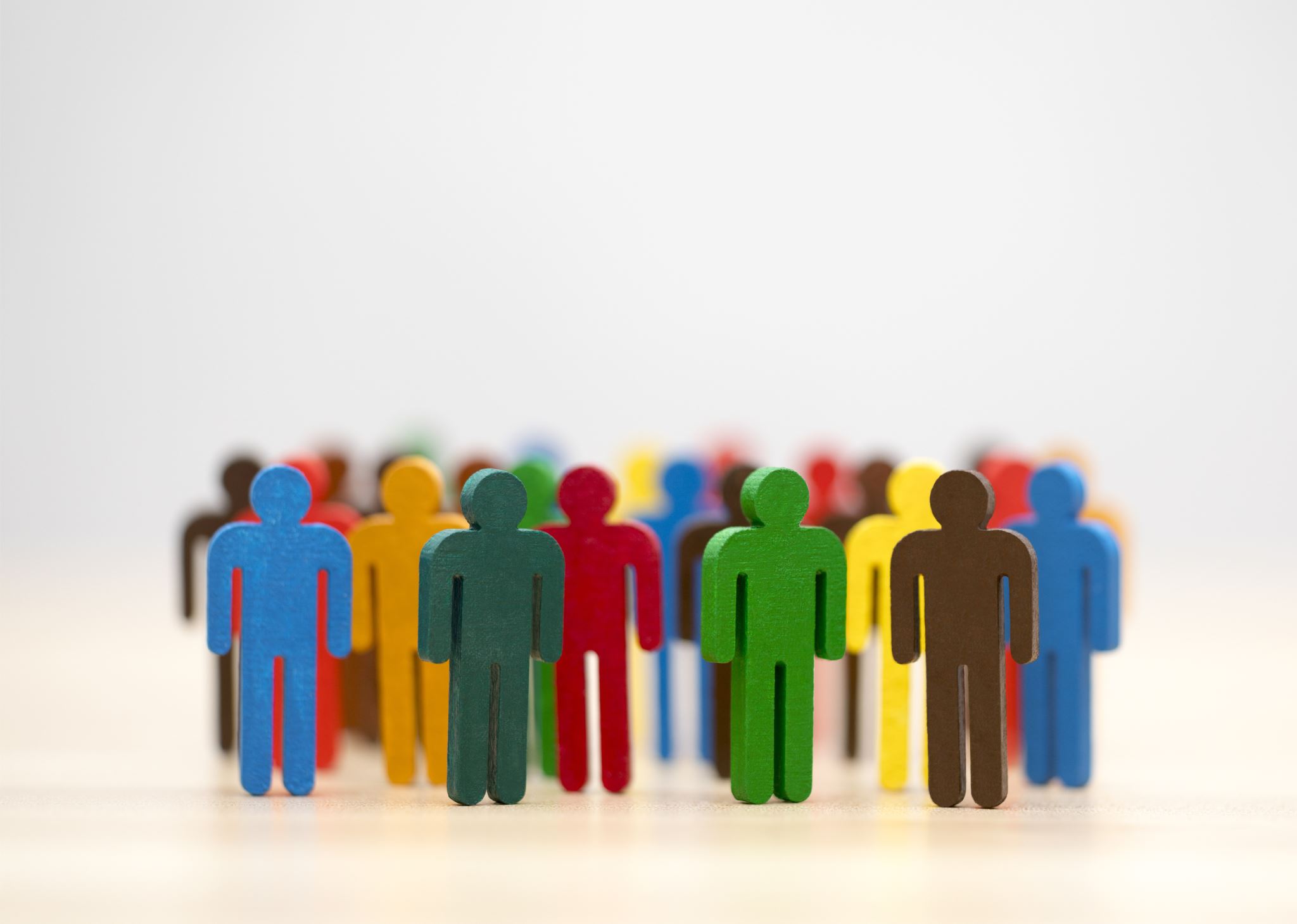 Diritti e  libertà delle persone fisiche.
10 ottobre 2022
Tutorial days di CCR: cybersicurezza
14
GDPR
il GDPR non è un insieme di norme precettive
 
	E’ invece una sorta di “framework normativo” disegnato con l’obiettivo sì di proteggere, ma anche di favorire la circolazione dei dati.
	Dati all’estero!
10 ottobre 2022
Tutorial days di CCR: cybersicurezza
15
coinvolgimento
Di chi tratta i dati (autorizzati) 
uffici di Direzione, del Personale, Amministrazioni Centrali e Locali, Uffci Fondi esterni, PI e responsabili di progetti,… 
Di chi si occupa di security 
Servizi Calcolo e Reti, CCR e gruppo Security, Sistema Informativo,…
Di chi si occupa di privacy
DPO, referenti privacy, CCR e gruppo Harmony

PER…
Progettare prodotti
Definire processi
Privacy & Consapevolezza
10 ottobre 2022
Tutorial days di CCR: cybersicurezza
16
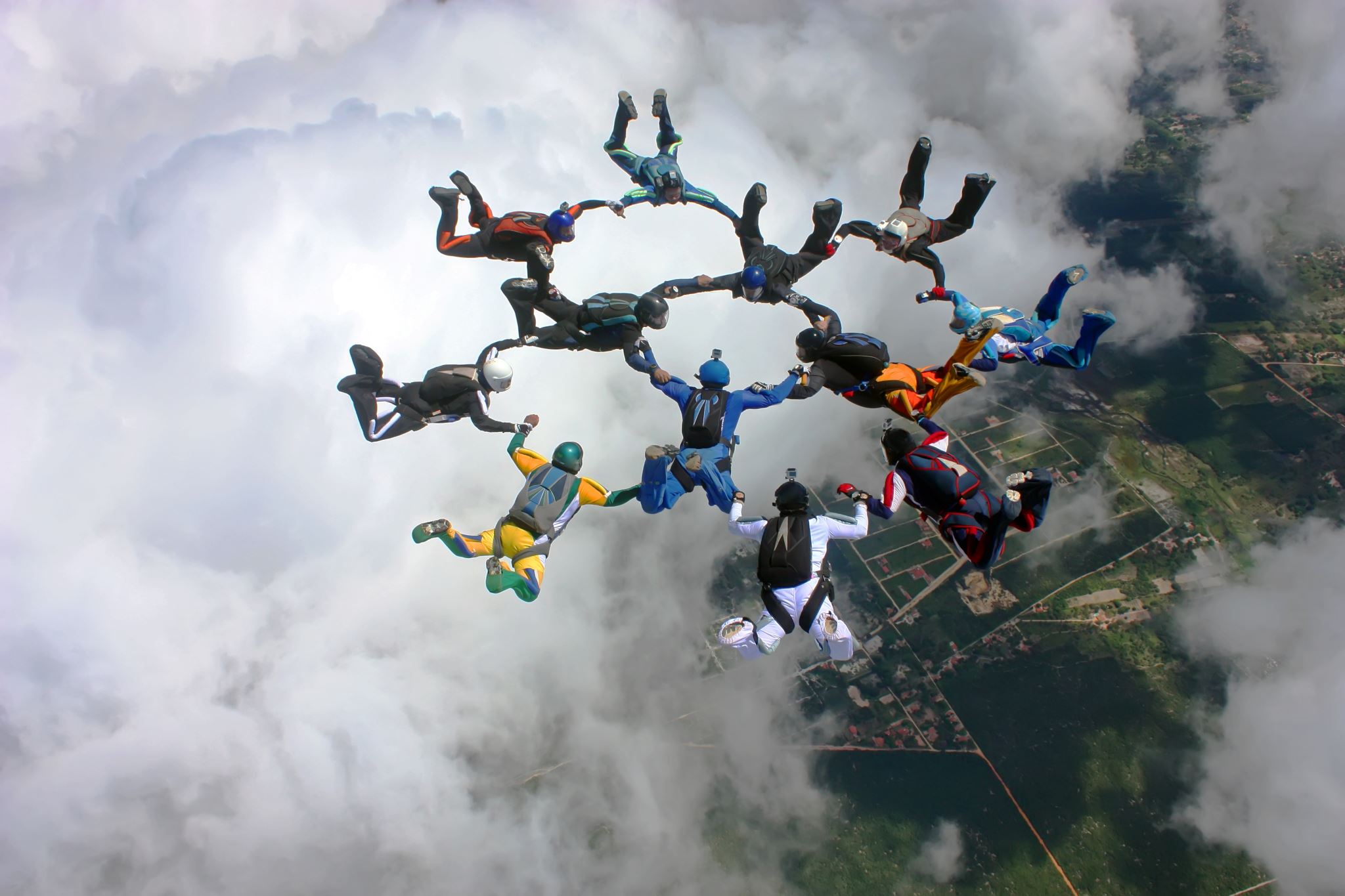 SPORT di SQUADRA!
10 ottobre 2022
Tutorial days di CCR: cybersicurezza
17
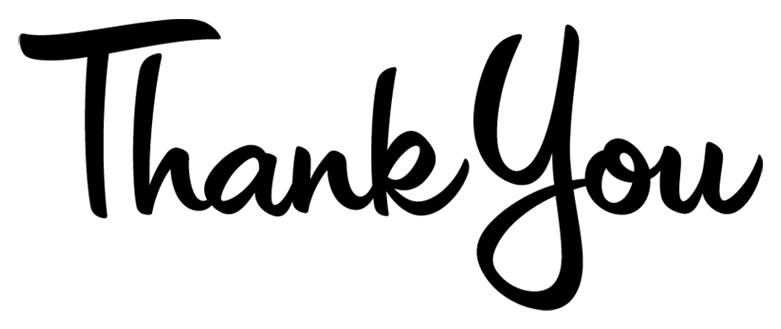 18
Tutorial days di CCR: cybersicurezza
10 ottobre 2022